Critères d’évaluation
Prix des bibliothèques 2023
[Speaker Notes: Démarrer la présentation en cliquant sur « Diaporama » dans le menu, puis « À partir du début ».]
Critères d’évaluation
La description de votre programme et les documents d’appui doivent clairement démontrer que votre bibliothèque :

1.  a offert le programme du Club de lecture d’été TD pendant au moins six semaines

2.  a respecté les lignes directrices sur l’image de marque du Club

3.  a mis en place des stratégies inventives, efficaces et originales pour motiver les enfants à lire, et a déployé des efforts en ce sens

4.  a offert des activités étroitement liées à la lecture ou à la littératie

5.  a tenu compte de l’inclusivité (voyez la section Accessibilité de notre site Web)
Critères d’évaluation
Les pages suivantes présentent les critères d’évaluation qui guident le travail des jurés des Prix des bibliothèques, ainsi que des conseils pour enrichir votre candidature.
Critère d’évaluation
No 1
Avoir offert le programme du Club de lecture d’été TD pendant au moins six semaines
Utilisez le nom du Club au complet dans vos communications : Club de lecture d’été TD.

Indiquez la durée de votre programme et précisez la date du lancement et la date de clôture.
Critère d’évaluation
No 2
Avoir respecté les lignes directrices sur l’image de marque du Club
Vous créez des affiches, des feuilles d’inscription ou des vidéos? Utilisez les logos du Club et les images de l’illustrateur. 

Consultez également les lignes directrices.
Critère d’évaluation
No 3
Avoir mis en place des stratégies inventives, efficaces et originales pour motiver les enfants à lire, et avoir déployé des efforts en ce sens
Faites preuve de créativité lors de l’élaboration de votre programme. 

Montrez ce qui rend votre bibliothèque et son programme de lecture uniques. Les éléments exceptionnels jouent un rôle majeur dans l’attribution des points.
Critère d’évaluation (suite)
No 3
Avoir mis en place des stratégies inventives, efficaces et originales pour motiver les enfants à lire, et avoir déployé des efforts en ce sens
Illustrez comment votre programme estival est couronné de succès et atteint son objectif de motiver les jeunes à lire.
Des exemples sont proposés à la page suivante.
Critère d’évaluation no 3
Voici quelques exemples pour illustrer l’efficacité de votre programme :

Des commentaires ou réactions des parents et des enfants qui démontrent un enthousiasme accru pour la lecture chez les jeunes, une amélioration de leurs compétences en lecture ou des changements dans leurs habitudes de lecture grâce aux activités du Club.

Recueillez tous les bons commentaires sur votre programme et son impact sur les jeunes et leur famille. Citez-les ou prenez-les en photo ou en vidéo pour appuyer votre candidature.

Des statistiques qui incluent le nombre de visites en bibliothèque, de participants aux activités, de livres lus, d’heures de lecture, etc.
Critère d’évaluation
No 4
Avoir offert des activités du Club clairement liées à la lecture ou à la littératie
N’oubliez pas qu’il s’agit d’un club de lecture. Les livres et la littératie devraient être une priorité de votre programme.

Intégrez la lecture de façon ludique à vos bricolages et à vos jeux.
Des exemples sont proposés dans les pages suivantes.
Critère d’évaluation no 4 (suite)
Organisez des activités amusantes qui permettent :

d’enrichir le vocabulaire

S’amuser avec les sons, l’alphabet, les syllabes, les mots qui riment, les synonymes, les antonymes, etc.

de développer les habiletés rédactionnelles et langagières

Inviter les enfants à écrire des mots, un texte individuel ou collectif (un mur à idées, la suite d’une histoire, un poème, une nouvelle, un cadavre exquis, etc.)
Inviter les enfants à lire une histoire ou leur création, à présenter une saynète ou un spectacle de marionnettes, à chanter ou à discuter
Critère d’évaluation no 4 (suite)
Organisez des activités amusantes qui permettent :

d’améliorer la compréhension écrite et orale :

Poser des questions aux enfants sur ce qu’ils viennent de lire, les inviter à dessiner ou à mimer ce qu’ils lisent ou entendent

de cultiver le plaisir de la lecture :

Lire un livre avant ou après une activité, lire les instructions ou les règles d’un jeu, mettre le livre au cœur du jeu (domino littéraire, mot croisé autour d’un livre, construction d’une tour multicolore, parcours, etc.)
Critère d’évaluation
No 5
Avoir tenu compte de l’inclusivité
Vous pouvez rendre vos activités, vos collections et vos services accessibles à toutes les familles en adoptant une approche inclusive. De petites actions peuvent faire une grande différence pour les usagers.

La section Accessibilité de notre site Web donne des idées et propose des ressources.
Modalités d’inscription
Vérifiez d’abord si votre bibliothèque est admissible
Remplissez le formulaire d’inscription pour 2023
Joignez un texte d’au plus 2 000 mots présentant votre programme estival pour le Club de 2023
Incluez des documents d’appui (photos/images ou une courte vidéo)
Envoyez le tout à clubtd-tdclub@bac-lac.gc.ca d’ici le 10 novembre 2023

Visitez la page des Prix des bibliothèques pour toute autre information
Des questions?
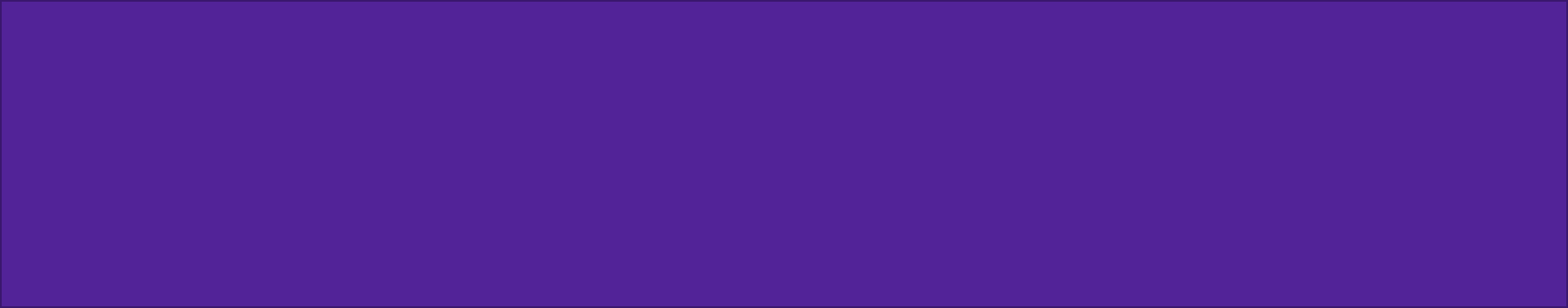 Communiquez avec Ashley-Ann Brooks